AI-assistenten in het onderwijs datum
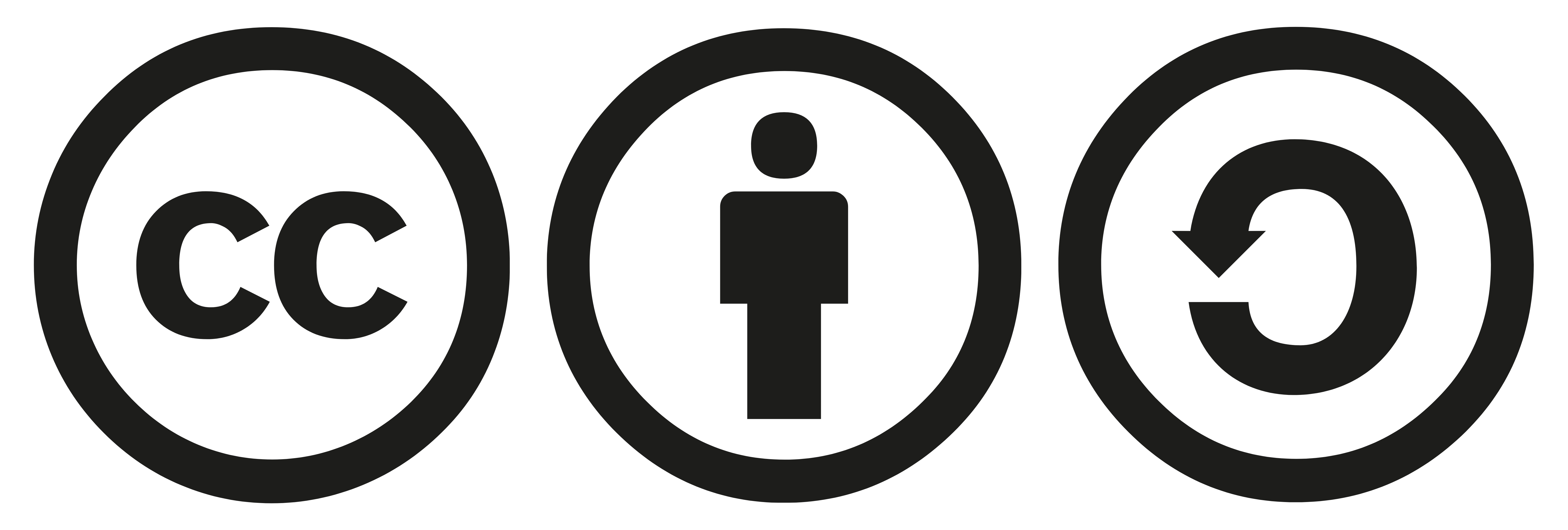 Introductie
Demo AI-assistenten
AI-assistent in het onderwijs?
Denken
Delen	
Uitwisselen
Wall of wishes
Introductie
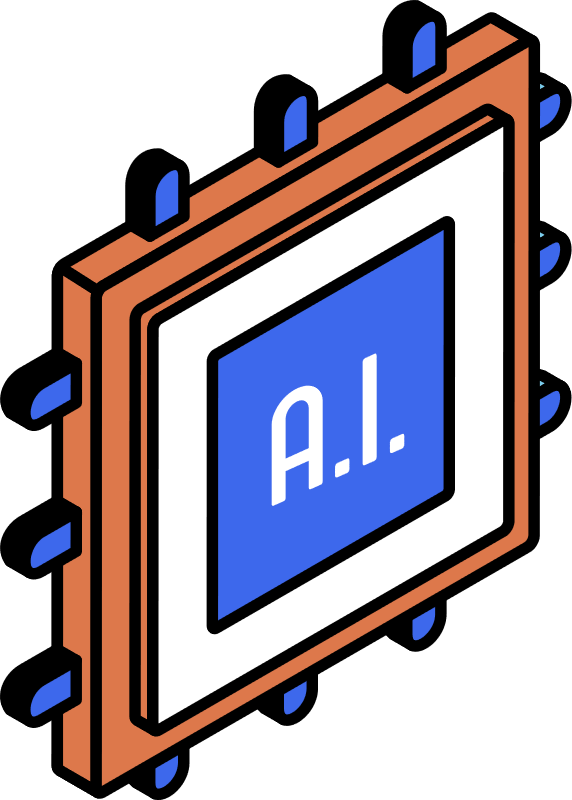 Wat is jouw rol?

   Docent
   Onderzoeker
   Onderwijskundige
   Beleidsadviseur
   Privacy / security officer
   Functioneel beheerder
   Informatiemanager
   Manager / bestuurder
   Anders
Wat is jouw huidige kennisniveau over AI-assistenten?

   Geen
   Basis
   Gemiddeld
   Gevorderd
   Expert
Demo AI-assistenten
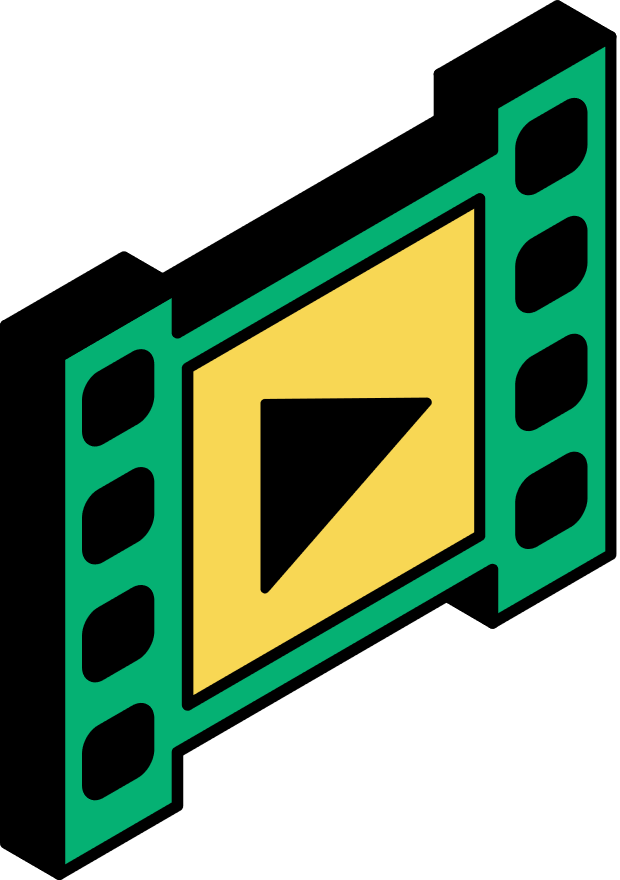 [Speaker Notes: https://youtu.be/dJ_k4HjmsfU]
Denken – Delen - Uitwisselen
4 tafels
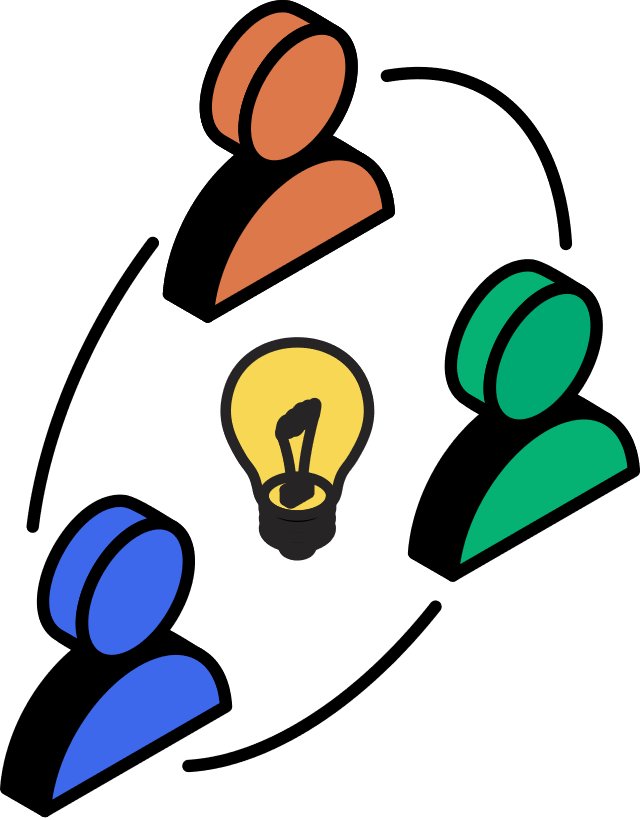 2x thema didactische toepassingen 



2x thema responsible AI
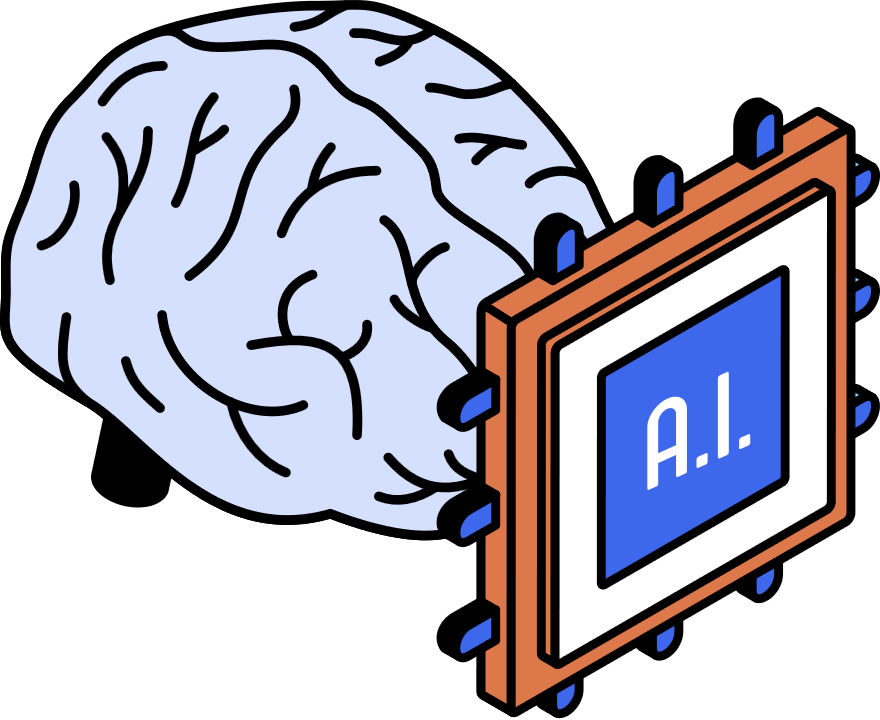 WaardenWijzer
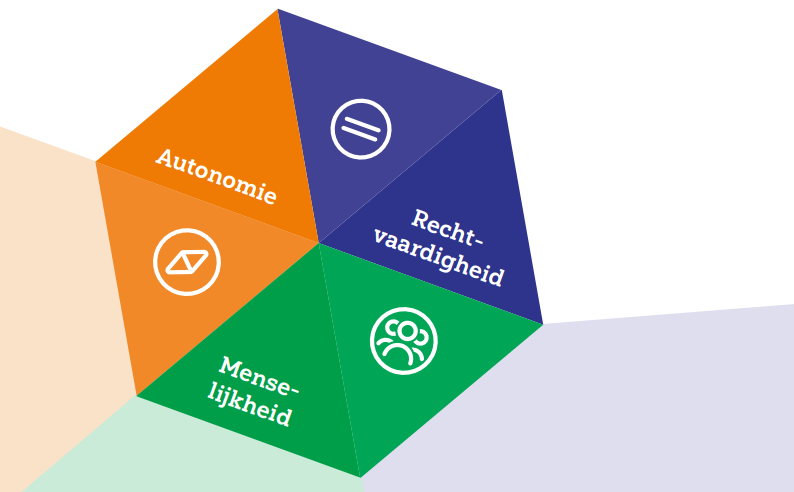 Denken
Opdracht: Schrijf individueel gedurende 2 minuten alles op waar je aan denkt
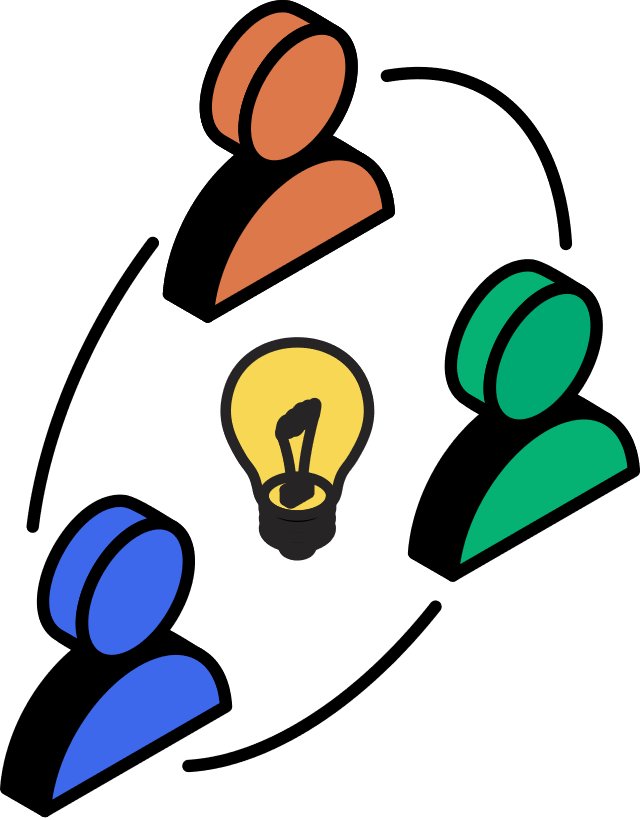 Thematafel didactische toepassingen:
Aan welke didactische toepassingen denk je binnen jouw eigen lespraktijk? 

Thematafel responsible AI: 
Waar denk je aan bij responsible AI?
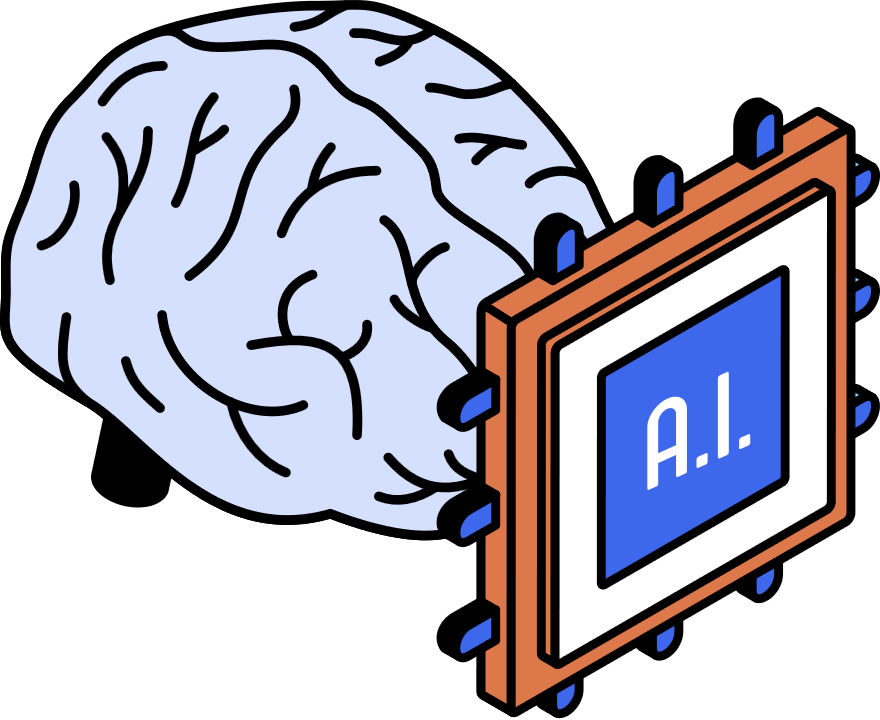 Delen
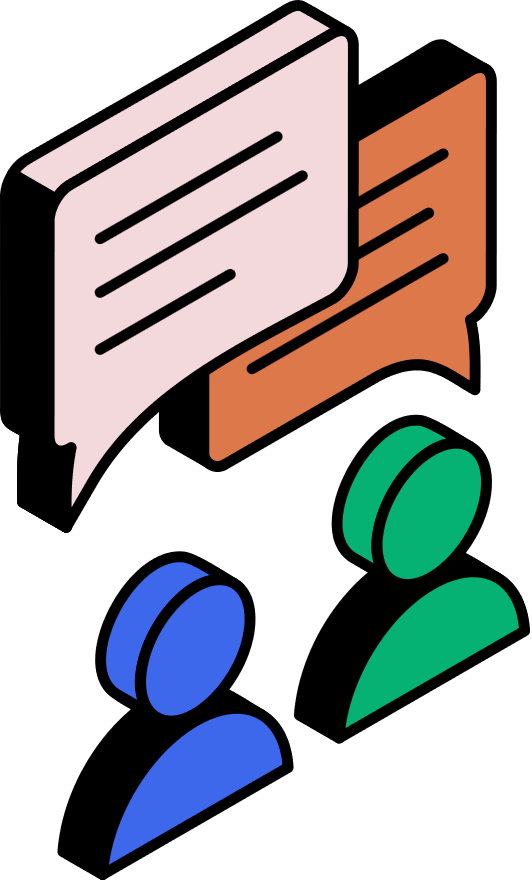 Deel jouw gedachten over dit onderwerp met de groep

Maak samen een top 3 van de beste / belangrijkste ideeën en schrijf deze op een flap
Uitwisselen
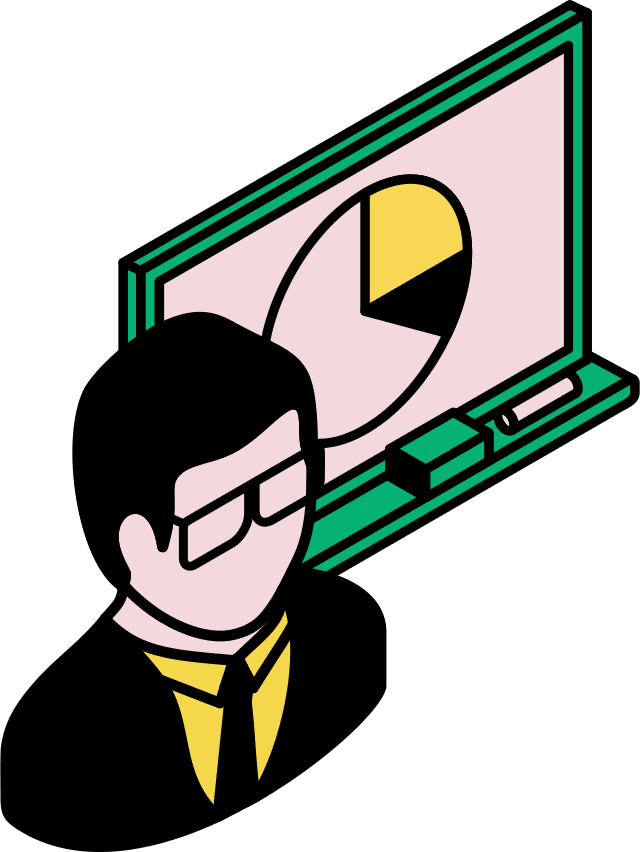 Pitch jullie top 3 in 2 minuten
[Speaker Notes: Timer één minuut:
https://youtu.be/r9jQBN4Dfug?si=ZZvgkTqCM0H8Ezpa]
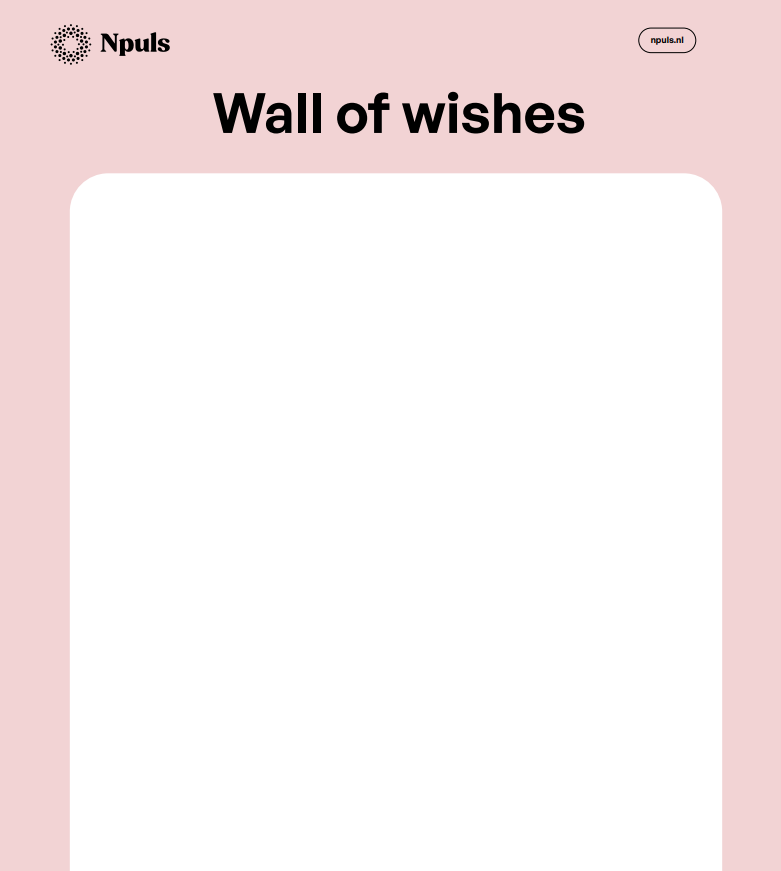 Schrijf jouw eis of wens 
over de inzet van 
AI-assistenten in het onderwijs op een sticker en plak deze op de muur
https://community-data-ai.npuls.nl/
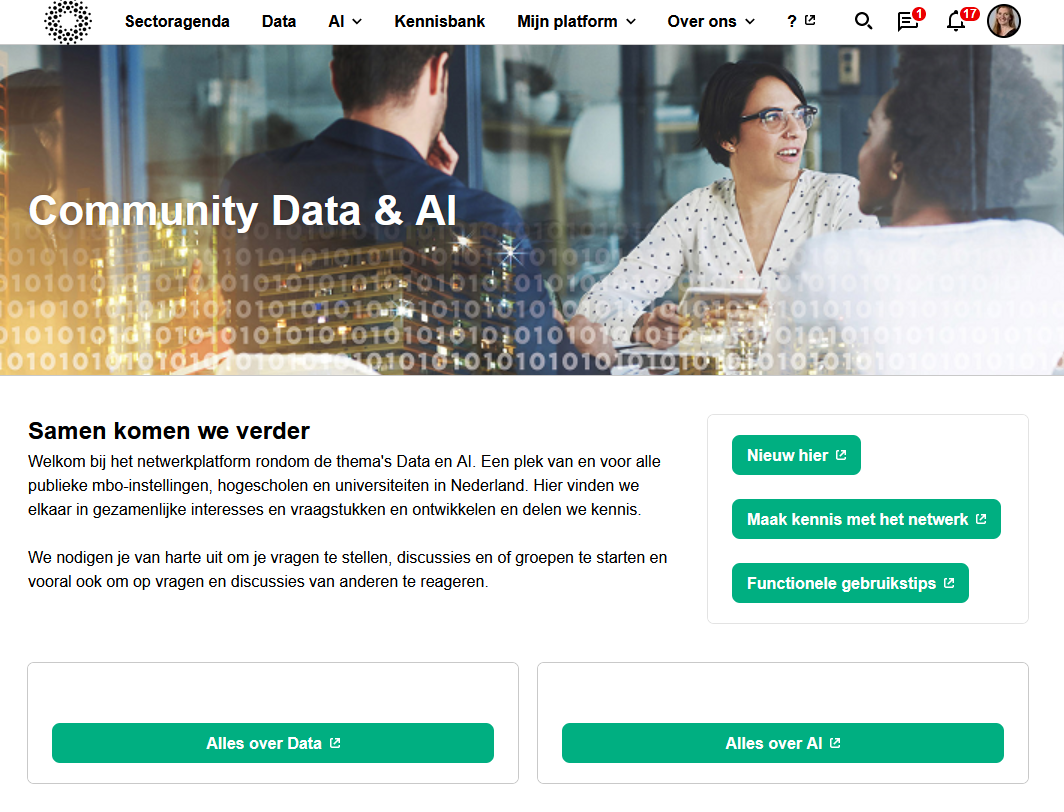 Hartelijk dank!